Doa Penjagaan Misi
Allah Bapa yang mahakuasa, Engkau mengasihi lebih daripada 100 juta jiwa di Jepun. Tahun ini, seluruh negara Jepun mengalami kekurangan beras yang serious. Kami mohon Tuhan memberkati penanaman dan produksi beras, dan menolong orang-orang Jepun untuk mengenali Roti Hidup, iaitu Yesus Kristus.
1/3
Doa Penjagaan Misi
Sejak akhir tahun lalu, TOMO Ministri, platform pendidikan yang dijalankan oleh Paderi Timothy dan isterinya, telah mendirikan gerai buku di taman-taman untuk mempromosikan pembacaan buku bahasa Inggeris dan mempublikasikan perpustakaan bahasa Inggeris TOMO. Kami mohon Tuhan menolong misionari
2/3
Doa Penjagaan Misi
agar memiliki hikmat untuk membuat gerai-gerai buku bahasa Inggeris TOMO lebih menarik. Biarlah ini menjadi jambatan Injil dengan orang-orang Jepun. Dalam nama Tuhan Yesus Kristus, Amin.
3/3
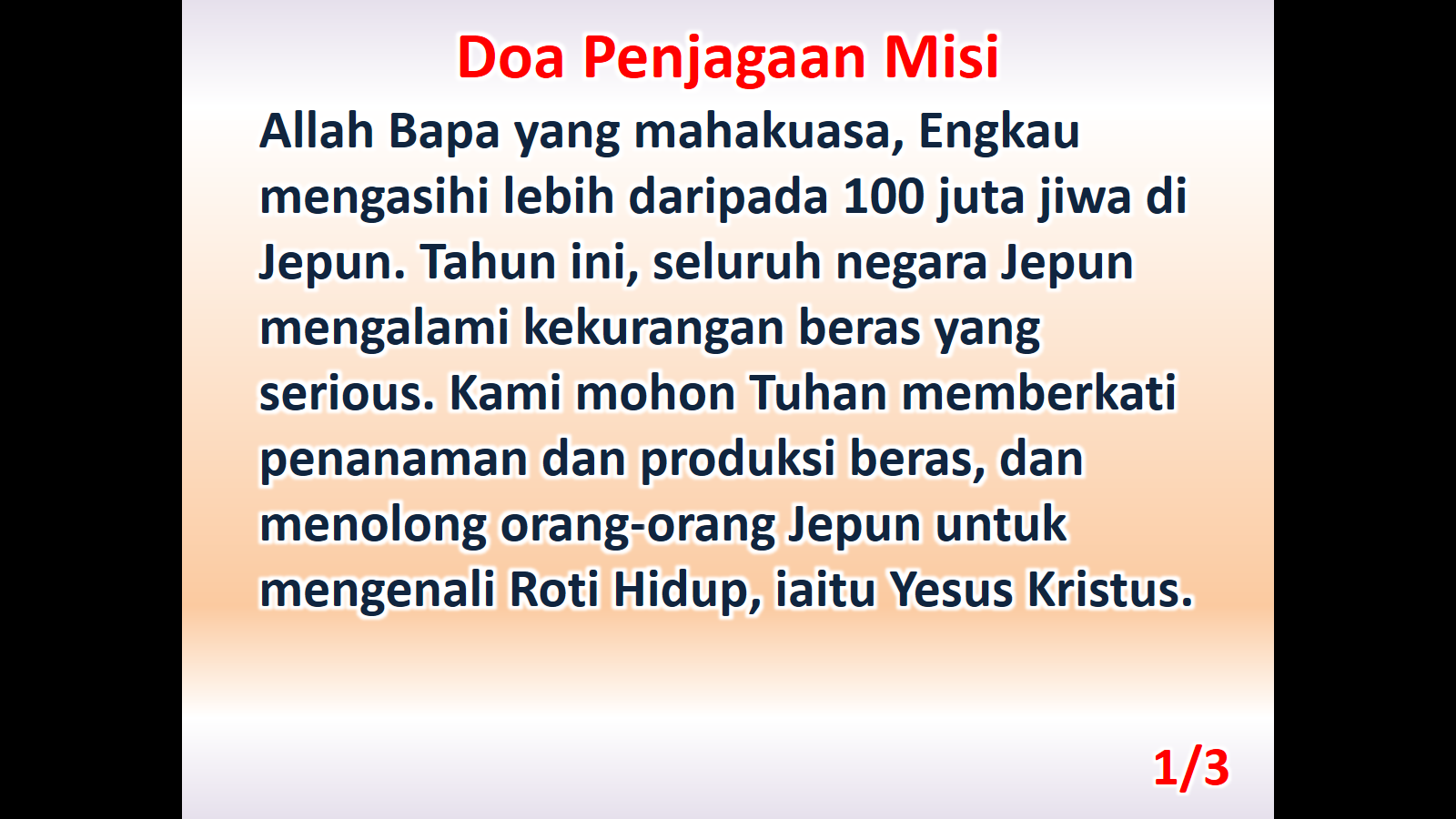 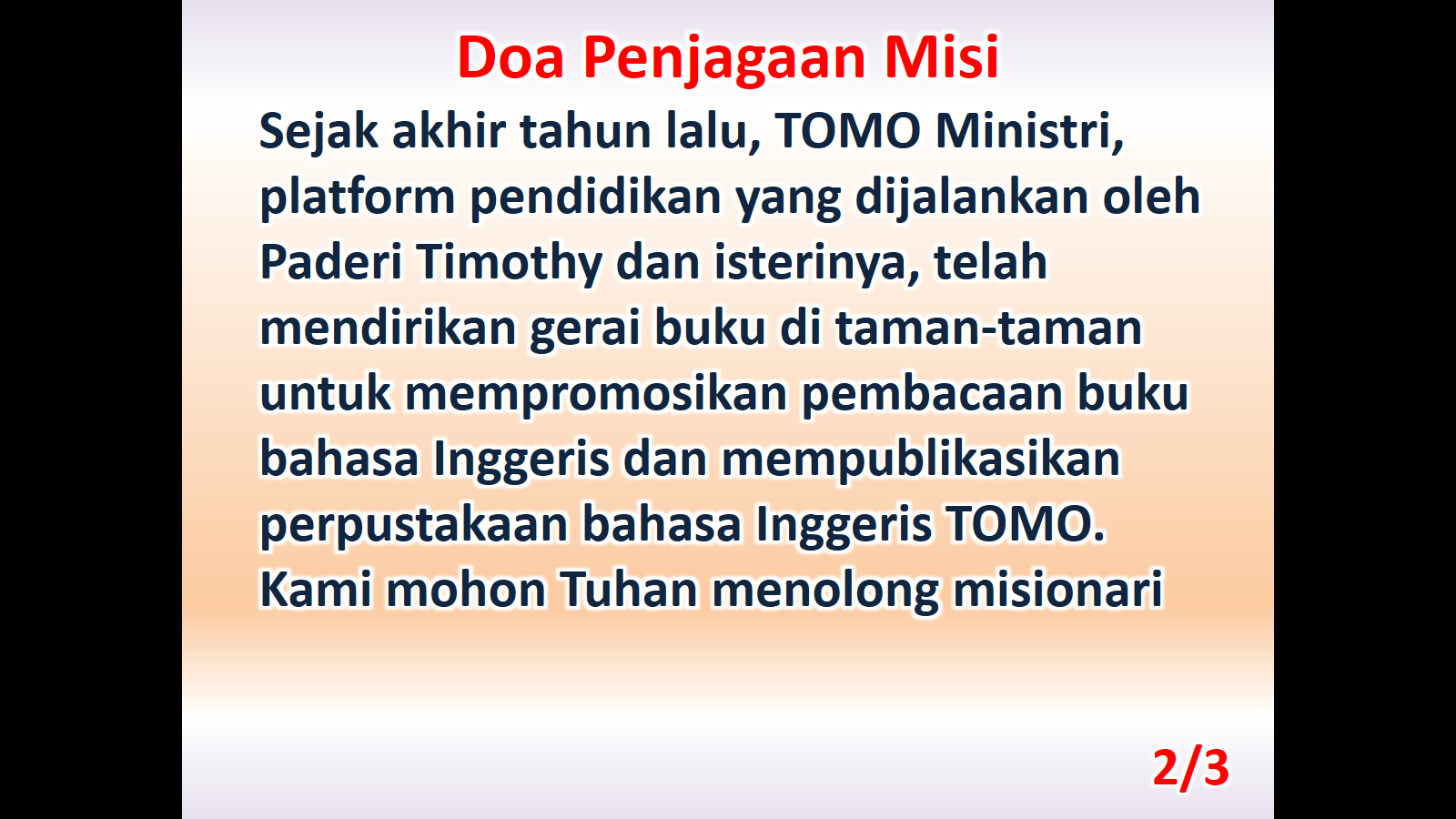 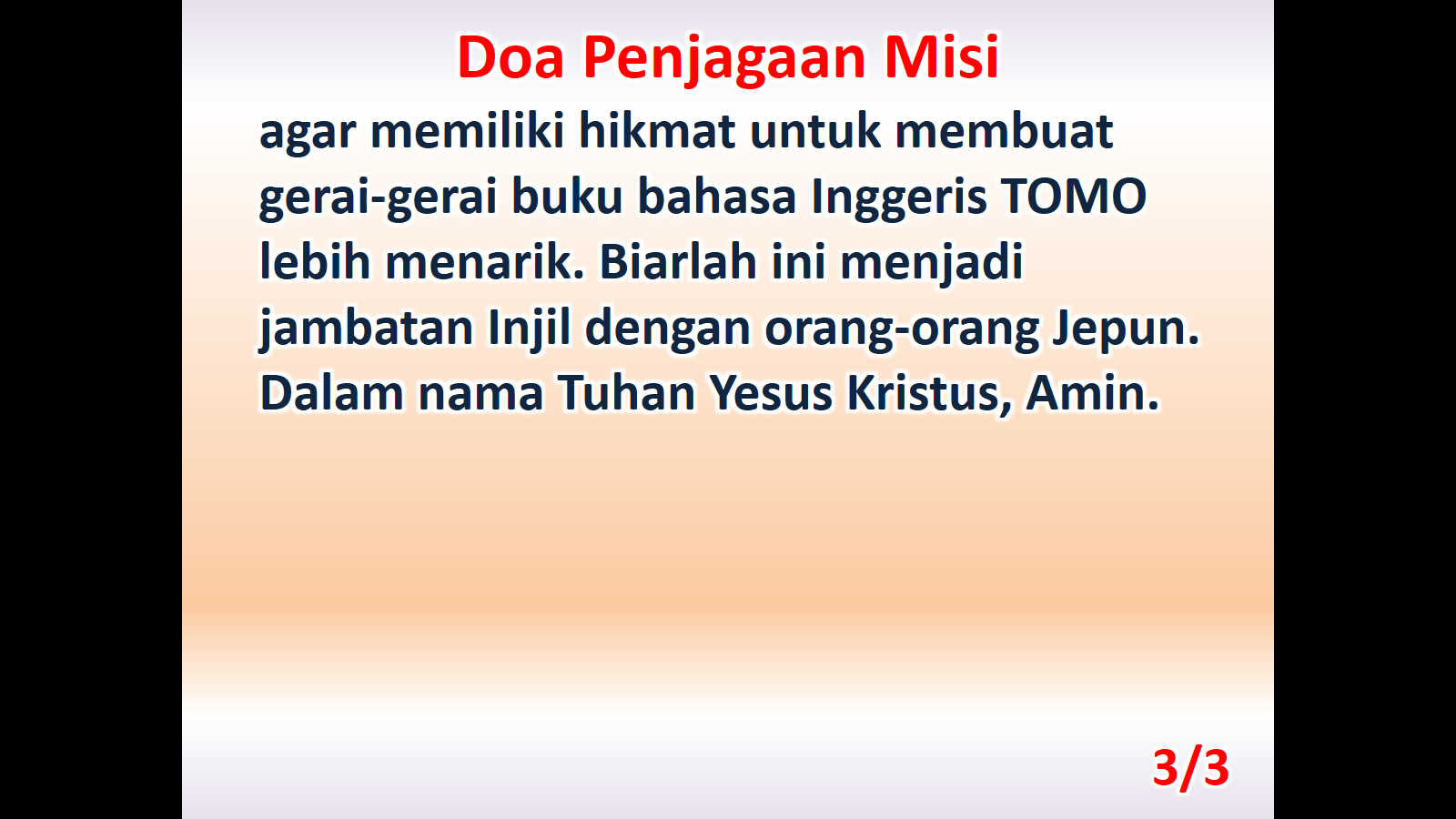